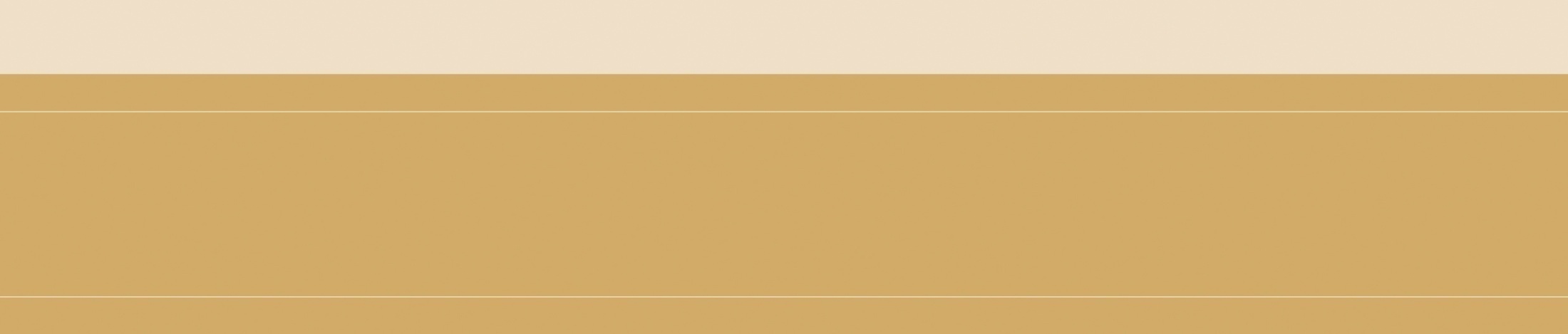 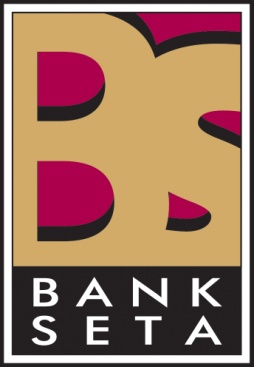 BANKSETA
BANKSETAAnnual Customer Satisfaction Research
Quant Findings2010
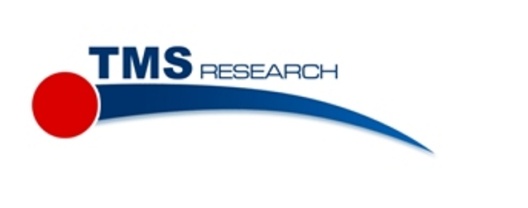 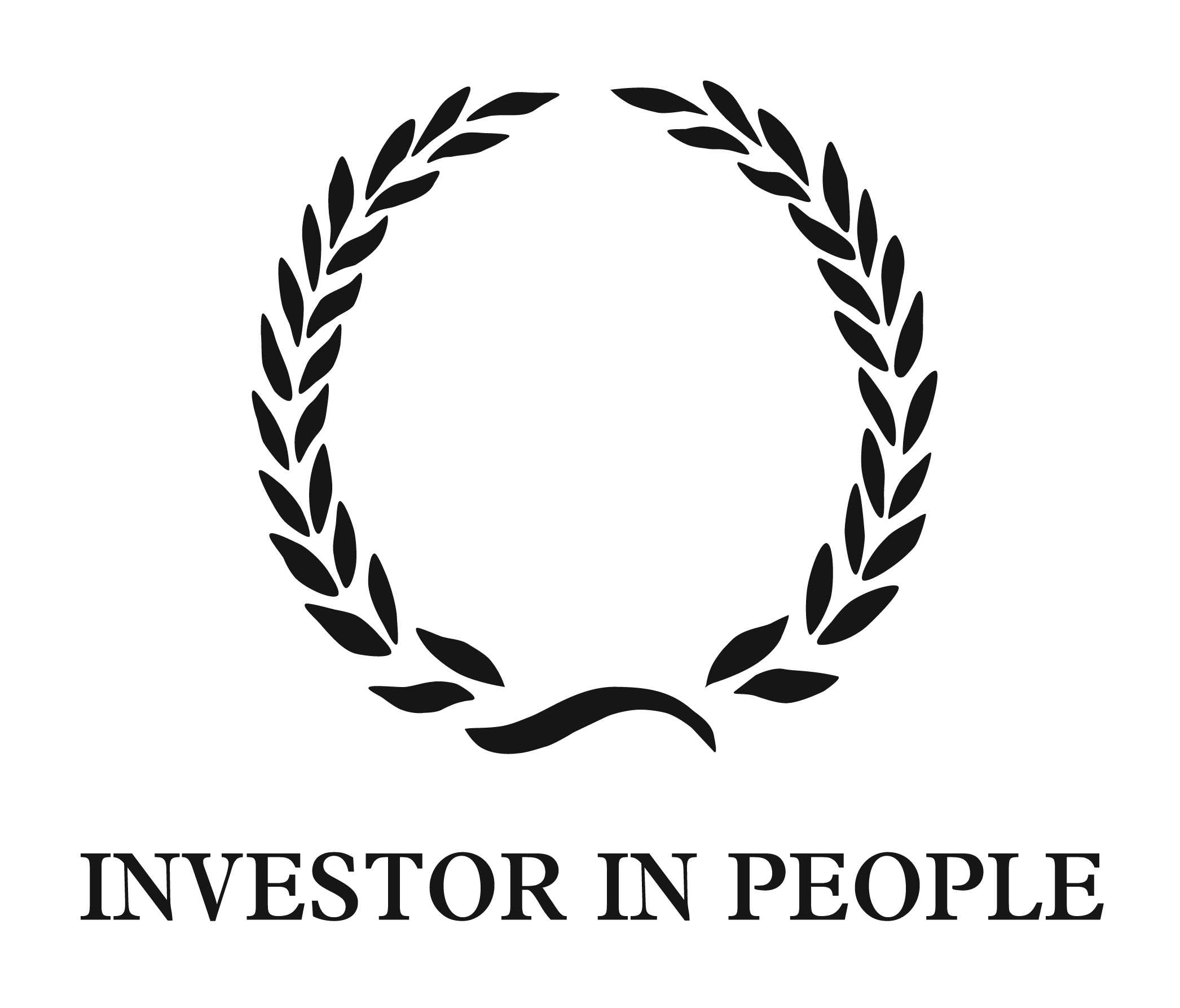 ENABLING  SKILLS  DEVELOPMENT  IN  THE  BANKING  SECTOR
1
Agenda
Introduction

Executive Summary

Research Findings

Next Steps
2
Introduction
TMS Research was commissioned by the BANKSETA to conduct the Annual Customer Satisfaction Study for 2010.

Although this study has been undertaken since 2001, 2007 marked the introduction of changes to the sample and methodology as well as the first year that TMS Research was involved in the project.  2010 also saw one or two further changes to the sample categories covered.

The following presentation provides  a detailed analysis of the 2010 findings as well as a comparison with the 2008 and 2009 findings where applicable.
3
Methodology
4
Sample
There were several changes to the structure of composition of the sample in 2010.  In particular, 2010 saw the inclusion of other SETA’s, and legislative bodies
5
Notes
6
Agenda
Introduction

Executive Summary

Research Findings

Next Steps
7
Executive Summary (I)
Overall performance scores have remained fairly constant at an average of 4.2, year on year with only slight decreases in performance for Industry knowledge and  Ability to contribute to your business. 

  Several respondents have moved from rating the BANKSETA performance as Very Good in 2009 to Excellent in 2010 on several attributes including:  Overall Service, Timeliness, Effectiveness, Reliability, Helpfulness and Speed of Response. 

  On the contrary, some respondents have shifted from rating an attribute as Excellent in 2009 to Very Good  in 2010.  Specifically, such attributes were: Ability to contribute to your business, Industry Knowledge and Understanding of your business / Organisation. 

  This positive and negative movement of ratings resulted in a relatively unchanged overall performance score.

  Positively, the ETQA’s performance has improved dramatically across the board of attributes from 2009 to 2010. A contributing factor to this is that a large percentage of ETQA respondents who felt the BANKSETA was falling short of their service expectations in 2009 now feel that the BANKSETA is meeting / exceeding their service expectations.

  Performance scores have decreased across 8 of the 9 attributes for Committees with 2 of the 20 Committee Members feeling the BANKSETA is falling short of their service expectations.

  Some differences exist between the performance as perceived by staff members and the actual performance experienced by stakeholders. Staff are seen to rate the performance higher than stakeholders:

  73% of Staff members feel the BANKSETA is exceeding service expectations while only 30% of stakeholders see the BANKSETA as exceeding their service expectations. 
  A contributing factor to this misalignment is the fact that the importance of factors is not always aligned between internal and external parties.  Gap analysis reveals that while stakeholders deem ‘Industry Knowledge’  to be the most important attribute, staff view ‘Reliability’ to be such.
8
Executive Summary (II)
Other Key Takeaways:

  A lack of awareness is a key barrier to usage of the SMS system by SDF’s and ETQA  BANKSETA  Accredited Providers

  A lack of awareness of research projects conducted by the BANKSETA is still prevalent, with some of those SDF’s who are aware of the projects feeling that the findings are not effectively communicated. This being said, usage of research results by those who are aware of such has increased somewhat year on year with results also being used on a more regular basis. The research conducted by the BANKSETA is also found to be relevant to stakeholder’s organisations who use it.

  Readership of the BANKSETA newsletter has increased slightly since 2009 and just under 3 in 4 readers prefer to receive the letter electronically.

  Usage of the BANKSETA website has decreased slightly, with those who do visit the website finding it fairly user-friendly.

  More than half the sample would like more frequent communication from the BANKSETA.  Most frequently it was suggested that this communication be in the form of a regular email.  It was also suggested that correspondence cover less topics, with more detail, rather than less detail and more topics
9
Executive Summary (III)
Documentation received from the BANKSETA was most frequently described as being Easy to read and understand while it was least likely to be seen as Creative.

  Less than 1 in 3 respondents had seen any BANKSETA advertising.  Those who had noticed such, typically noticed this advertising in newspapers and felt such adverts were relevant.

  There has been an increase in the number of organisations participating in the BANKSETA Learnerships with an increased number of respondents feeling that discretionary grants should be allocated to Learnerships and Management and Leadership Training.

  Accreditation is seen by far as the most important element of the BANKSETA ETQA Services.

  Of those learners who participated in the BANKSETA-sponsored programme, a larger number felt the programme exceeded their expectations to improve their career opportunities compared to 2009.
10
Agenda
Introduction

Executive Summary

Research Findings

Next Steps
11
Service Delivery
12
Service Delivery
Average Rating of BANKSETA performance using a Scale of 1 = Poor and 5 = Excellent
Note:  **Several variations of this statement included to suit the category of respondent:  Understanding of your service offering / legislative requirements / stakeholders
Source: TMS Research – August 2010
13
Service Delivery
2007
2007
2008
2008
2009
2009
2010
2010
14
Source: TMS Research – August 2010
Service Delivery
2007
2008
2009
2010
15
Source: TMS Research – August 2010
Service Delivery
2007
2007
2008
2008
2009
2009
2010
2010
16
Source: TMS Research – August 2010
Service Delivery
2007
2007
2008
2008
2009
2009
2010
2010
17
Source: TMS Research – August 2010
Service Delivery
Several variations of this statement included to suit the category of respondent:  Understanding of your service offering / legislative requirements / stakeholders
2007
2007
2008
2008
2009
2009
2010
2010
18
Source: TMS Research – August 2010
Service Delivery
Importance
Average Rating of BANKSETA importance using a Scale of 1 = Not at all important and 10 = Extremely important
19
Source: TMS Research – August 2010
Service Delivery
Source: TMS Research – August 2010
20
Service Delivery
Caution:  Small sample sizes
21
Source: TMS Research – August 2010
Service Delivery
22
Source: TMS Research – August 2010
Service Delivery
Caution:  Small sample sizes
23
Source: TMS Research – August 2010
Service Delivery
Caution:  Small sample sizes
24
Source: TMS Research – August 2010
Service Delivery
Caution:  Small sample sizes
25
Source: TMS Research – August 2010
Service Delivery
Caution:  Small sample sizes
26
Source: TMS Research – August 2010
Service Delivery
Caution:  Small sample sizes
27
Source: TMS Research – August 2010
Service Delivery
Caution:  Small sample sizes
28
Source: TMS Research – August 2010
Service Delivery
Average Rating of BANKSETA performance using a Scale of 1 = Poor and 5 = Excellent
Total customers excludes beneficiaries, suppliers / providers and staff
Caution:  Small sample sizes
Note:  **Several variations of this statement included to suit the category of respondent:  Understanding of your service offering / legislative requirements / stakeholders
Source: TMS Research – August 2010
29
Service Delivery
Importance
Caution:  Small sample sizes
30
Source: TMS Research – August 2010
Staff
31
Staff Only
Caution:  Small sample sizes
32
Source: TMS Research – August 2010
Service Delivery - Internal
Caution:  Small sample sizes
33
Source: TMS Research – August 2010
Service Delivery - Internal
New question added in 2010
New question added in 2010
Caution:  Small sample sizes
34
Source: TMS Research – August 2010
Service Delivery - Internal
New question added in 2010
New question added in 2010
Caution:  Small sample sizes
35
Source: TMS Research – August 2010
Service Delivery - Internal
New question added in 2010
New question added in 2010
Caution:  Small sample sizes
36
Source: TMS Research – August 2010
Service Delivery - Internal
New question added in 2010
New question added in 2010
Caution:  Small sample sizes
37
Source: TMS Research – August 2010
Service Delivery - Internal
New question added in 2010
New question added in 2010
Caution:  Small sample sizes
38
Source: TMS Research – August 2010
Service Delivery - Internal
New question added in 2010
New question added in 2010
Caution:  Small sample sizes
39
Source: TMS Research – August 2010
Service Delivery - Internal
New question added in 2010
New question added in 2010
Caution:  Small sample sizes
40
Source: TMS Research – August 2010
Committees
41
Committees
Caution:  Small sample sizes
42
Source: TMS Research – August 2010
Committees
Caution:  Small sample sizes
43
Source: TMS Research – August 2010
Information Systems
(Skills)
44
Information System(Skills)
Caution:  Small sample sizes
45
Source: TMS Research – August 2010
Information System(Skills)
Caution:  Small sample sizes
46
Source: TMS Research – August 2010
Information System(Skills)
SDF’s only
47
Source: TMS Research – August 2010
Information System(Skills)
ETQA Accredited Providers only
Question added in 2010
Caution:  Small sample sizes
48
Source: TMS Research – August 2010
Research
49
Research
Caution:  Small sample sizes
50
Source: TMS Research – August 2010
Research
Caution:  Small sample sizes
51
Source: TMS Research – August 2010
Research
Caution:  Small sample sizes
52
Source: TMS Research – August 2010
Research
Caution:  Small sample sizes
53
Source: TMS Research – August 2010
Research
Caution:  Small sample sizes
54
Source: TMS Research – August 2010
Research
Caution:  Small sample sizes
Note: * Other includes Breakfasts, phone calls
Source: TMS Research – August 2010
55
Research
Caution:  Small sample sizes
56
Source: TMS Research – August 2010
Research
SDF’s only
57
Source: TMS Research – August 2010
Research
Committee Members only
Caution:  Small sample sizes
58
Source: TMS Research – August 2010
Research
ETQA only
Caution:  Small sample sizes
59
Source: TMS Research – August 2010
Research
Staff only
93% of BANKSETA staff members would use research conducted in the future in their work.
Caution:  Small sample sizes
60
Source: TMS Research – August 2010
Communication
61
Communication
Caution:  Small sample sizes
Note:  Staff asked whether they READ the newsletter
Source: TMS Research – August 2010
62
Communication
Caution:  Small sample sizes
63
Source: TMS Research – August 2010
Communication
Caution:  Small sample sizes
64
Source: TMS Research – August 2010
Communication
Caution:  Small sample sizes
65
Source: TMS Research – August 2010
Communication
Caution:  Small sample sizes
66
Source: TMS Research – August 2010
Communication
Caution:  Small sample sizes
67
Source: TMS Research – August 2010
Communication
Staff only
Caution:  Small sample sizes
Note: Note:  n=15, Staff Only
Source: TMS Research – August 2010
68
Communication
Question added in 2010
Caution:  Small sample sizes
69
Source: TMS Research – August 2010
Communication
Caution:  Small sample sizes
70
Source: TMS Research – August 2010
Communication
Caution:  Small sample sizes
71
Source: TMS Research – August 2010
Communication
‘Performance’ changed to ‘Service Delivery’
Caution:  Small sample sizes
72
Source: TMS Research – August 2010
Communication
Caution:  Small sample sizes
73
Source: TMS Research – August 2010
Communication
Caution:  Small sample sizes
74
Source: TMS Research – August 2010
Communication
75
Source: TMS Research – August 2010
Communication
76
Source: TMS Research – August 2010
Communication
Caution:  Small sample sizes
77
Source: TMS Research – August 2010
Communication
Caution:  Small sample sizes
78
Source: TMS Research – August 2010
Communication
Caution:  Small sample sizes
79
Source: TMS Research – August 2010
Communication
Question added in 2010
Caution:  Small sample sizes
80
Source: TMS Research – August 2010
Communication
Question added in 2010
Caution:  Small sample sizes
81
Source: TMS Research – August 2010
Communication
Question added in 2010
Caution:  Small sample sizes
82
Source: TMS Research – August 2010
Communication
All respondent categories – staff excluded
83
Source: TMS Research – August 2010
Communication
All respondent categories – staff excluded
84
Source: TMS Research – August 2010
Communication
Question added in 2010
Caution:  Small sample sizes
85
Source: TMS Research – August 2010
Communication
Question added in 2010
Note:
Source: TMS Research – August 2010
Communication
Question added in 2010
Caution:  Small sample sizes
Note:  Multiple mention
Source: TMS Research – August 2010
87
Communication
Question added in 2010
Caution:  Small sample sizes
Note:  Multiple mention
Source: TMS Research – August 2010
88
Communication
Question added in 2010
89
Source: TMS Research – August 2010
Communication
Question added in 2010
Caution:  Small sample sizes
90
Source: TMS Research – August 2010
Communication
Staff only
Question added in 2010
Question added in 2010
Caution:  Small sample sizes
91
Source: TMS Research – August 2010
Communication
Staff only
Question added in 2010
Question added in 2010
Caution:  Small sample sizes
92
Source: TMS Research – August 2010
Communication
Staff only
Question added in 2010
Question added in 2010
Caution:  Small sample sizes
93
Source: TMS Research – August 2010
Communication
Staff only
Question added in 2010
Caution:  Small sample sizes
94
Source: TMS Research – August 2010
Skills Development
95
Skills Development
SDF’s only
96
Source: TMS Research – August 2010
Skills Development
SDF’s only
97
Source: TMS Research – August 2010
Skills Development
SDF’s only
98
Source: TMS Research – August 2010
Skills Development
SDF’s only
99
Source: TMS Research – August 2010
Skills Development
Large / Medium SDF’s only
Caution:  Small sample sizes
100
Source: TMS Research – August 2010
Skills Development
SDF’s only
Note: Other includes Basic arithmetic , Estate Agent Course , Organisational Skills, Fleet Advisors, Holistic Micro Finance Skills , Operational Risk   
Source: TMS Research – August 2010
101
Skills Development
Staff only
Caution:  Small sample sizes
Note: *Other includes Micro Finance - managing MFIs and the ability to sustain these organisations. 
Source: TMS Research – August 2010
102
Learnerships
103
Learnerships
SDF’s only
Caution:  Small sample sizes
104
Source: TMS Research – August 2010
Learnerships
Caution:  Small sample sizes
105
Source: TMS Research – August 2010
Learnerships
Caution:  Small sample sizes
106
Source: TMS Research – August 2010
Learnerships
Caution:  Small sample sizes
107
Source: TMS Research – August 2010
Learnerships
Caution:  Small sample sizes
108
Source: TMS Research – August 2010
Learnerships
Caution:  Small sample sizes
Note: Other includes: Debt Recovery (2); Micro Finance Industry skills (2); Call Centre, Fleet Management and Logistics, Property Estate Agency,  Training & Development,  Customer service, Organisational skills 
Source: TMS Research – September 2010
109
Learnerships
Employed Beneficiaries only
Question added in 2010
Question added in 2010
Caution:  Small sample sizes
110
Source: TMS Research – August 2010
Learnerships
Employed Beneficiaries only
Question added in 2010
Question added in 2010
Caution:  Small sample sizes
111
Source: TMS Research – August 2010
Learnerships
Employed Beneficiaries only
Question added in 2010
Caution:  Small sample sizes
112
Source: TMS Research – August 2010
Quality Life Long Learning
113
Quality Life Long Learning
Caution:  Small sample sizes
114
Source: TMS Research – August 2010
Quality Life Long Learning
Caution:  Small sample sizes
115
Source: TMS Research – August 2010
Quality Life Long Learning
Caution:  Small sample sizes
116
Source: TMS Research – August 2010
Quality Life Long Learning
Caution:  Small sample sizes
117
Source: TMS Research – August 2010
Quality Life Long Learning
Caution:  Small sample sizes
118
Source: TMS Research – August 2010
Quality Life Long Learning
SDF’s only
119
Source: TMS Research – August 2010
Quality Life Long Learning
ETQA Accredited Providers only
Caution:  Small sample sizes
Note:* Other includes Responsiveness
Source: TMS Research – August 2010
120
Quality Life Long Learning
ETQA Accredited Providers only
Slide added   in 2010
Caution:  Small sample sizes
Notes:  Other includes Responsiveness
Source: TMS Research – August 2010
121
Quality Life Long Learning
ETQA Accredited Providers only
Caution:  Small sample sizes
122
Source: TMS Research – August 2010
Discretionary Grants
123
Discretionary Grants
Caution:  Small sample sizes
Note:  *Committees added in 2009. Other includes: Alignment to the QCTO and Company specific needed skills.  
Source: TMS Research – August 2010
124
Development   Programmes
125
Development Programmes
Employed Beneficiaries only
Question added   in 2010
Question added   in 2010
Caution:  Small sample sizes
126
Source: TMS Research – August 2010
Development Programmes
Caution:  Small sample sizes
127
Source: TMS Research – August 2010
Development Programmes
N/A
N/A
N/A
N/A
Caution:  Small sample sizes
128
Source: TMS Research – August 2010
Development Programmes
Caution:  Small sample sizes
129
Source: TMS Research – August 2010
Development Programmes
Employed Beneficiaries only
Question added in 2010
Caution:  Small sample sizes
130
Source: TMS Research – August 2010
Development Programmes
Question asked to these divisions in 2010
Caution:  Small sample sizes
131
Source: TMS Research – August 2010
Development Programmes
Caution:  Small sample sizes
Note:  *Other includes: To broaden my horizons ; To build my career to have the skills to run my own business
Source: TMS Research – August 2010
132
Service Providers
133
Service Providers
Question added in 2010
Caution:  Small sample sizes
134
Source: TMS Research – August 2010
Service Providers
Question added in 2010
Caution:  Small sample sizes
135
Source: TMS Research – August 2010
Service Providers
Question added in 2010
Caution:  Small sample sizes
136
Source: TMS Research – August 2010
Service Providers
Importance 2010
Performance
Scale of 1 to 10 where 1= Not at all important and 10= Extremely Important
Caution:  Small sample sizes
137
Source: TMS Research – August 2010
Service Providers
New factors added in 2010
Scale of 1 to 5, where 1 = Poor and 5 =Excellent
Caution:  Small sample sizes
Note:  Question posed to Operational Suppliers and Project Providers
Source: TMS Research – August 2010
138
Service Providers
Caution:  Small sample sizes
139
Source: TMS Research – August 2010
Service Providers
New statement
added in 2010
New statement added in 2010
Caution:  Small sample sizes
140
Source: TMS Research – August 2010
Service Providers
New statement added in 2010
New statement added in 2010
Caution:  Small sample sizes
141
Source: TMS Research – August 2010
Service Providers
New statement added in 2010
Caution:  Small sample sizes
142
Source: TMS Research – August 2010
Learners
143
Learners
144
Source: TMS Research – August 2010
Learners
145
Source: TMS Research – August 2010
Learners
146
Source: TMS Research – August 2010
Learners
147
Source: TMS Research – August 2010
Learners
148
Source: TMS Research – August 2010
Learners
149
Source: TMS Research – August 2010
Learners
Question added in 2010
Question added in 2010
Caution:  Small sample sizes
150
Source: TMS Research – August 2010
Learners
Question added in 2010
Question added in 2010
Average Rating: 4.5
Average Rating: 4.3
Caution:  Small sample sizes
151
Source: TMS Research – August 2010
Learners
Question added in 2010
Question added in 2010
Average Rating: 4.2
Average Rating: 3.8
152
Source: TMS Research – August 2010
Learners
Question added in 2010
Question added in 2010
Average Rating: 4.3
Average Rating: 4.3
153
Source: TMS Research – August 2010
New Section Added In 2010
Legislative Bodies
154
Legislative Bodies
Caution:  Small sample sizes
155
Source: TMS Research – August 2010
Legislative Bodies
Caution:  Small sample sizes
156
Source: TMS Research – August 2010
Legislative Bodies
Caution:  Small sample sizes
157
Source: TMS Research – August 2010
Legislative Bodies
Importance and Performance
Caution:  Small sample sizes
158
Source: TMS Research – August 2010
New section added in 2010
MoU’s and Joint Ventures
159
MoU’s and Joint ventures
Caution:  Small sample sizes
160
Source: TMS Research – August 2010
MoU’s and Joint ventures
Caution:  Small sample sizes
161
Source: TMS Research – August 2010
MoU’s and Joint ventures
Caution:  Small sample sizes
162
Source: TMS Research – August 2010
Agenda
Introduction

Executive Summary

Research Findings

Next Steps
163
Next Steps
Despite improved results, we would suggest following this quantitative CSI with a qualitative phase consisting of personal, in-depth interviews as has been done in previous years.
 This qualitative phase is generally very beneficial in understanding key areas of poor performance as well as areas of excellence.
  It is proposed the following process be followed:

The final CSI presentation be perused by all managers
Each manager is to identify areas (if any) and categories (if any) which they feel they would like to address
Such areas could include potential problem areas e.g. a poor performance rating or low usage levels etc.
TMS will then consolidate the feedback from the various managers and draft discussion guides which will address the particular issues.
In the case of a poor performance issue, TMS will undertake to source those respondents who specifically gave poor ratings.  In the past, this has helped specifically to identify and rectify service issues since we are speaking specifically to those who are dissatisfied
In keeping with the methodology used in previous years, we would propose a sample of 30 in-depth interviews
164
Thank You
165